Un nouvel élan ….
Les grandes évolutions 
du BTS TP
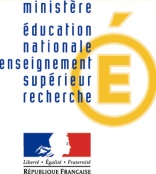 RENOVATION B.T.S. BÂTIMENT -  B.T.S. TRAVAUX PUBLICS
Référentiel
Rappels des besoins exprimés par la profession en terme de fonctions et de compétences
Savoirs technologiques associés
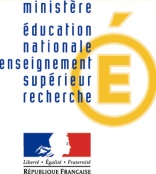 Référentiel
Quelques points importants
Ouverture vers la maitrise d’œuvre (U 41)
 HQPSE présent à toutes les étapes (S6)
 Droit et Gestion intégrés (S5)
 Importance des études de prix  (U42 & U5)
 Assistance informatique importante en mécanique appliquée (U42 & U5)
Recentrement des tâches effectuées vers la fonction Encadrement (U 61)
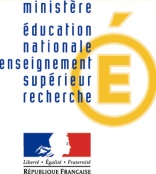 Référentiel
En maîtrise d’œuvre, le BTS TP
participe à la conception des ouvrages et à la préparation des dossiers d’avant- projet, des dossiers de consultation d’entreprises, au suivi des opérations, aux réunions de chantiers. 
assure le traitement des ordres de service et des situations. 
tient à jour les programmes d’exécution.
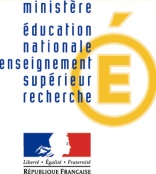 Référentiel
En production, le BTS TP
assure au quotidien l’organisation générale d’un chantier ou d’une partie de celui-ci, selon son importance.  
Dans ce cadre, il contrôle, coordonne le travail des équipes, et tient à jour le calendrier d’avancement des travaux.
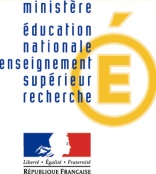 [Speaker Notes: L’organisation des chantiers évolue dans la mesure où les conducteurs de travaux, compte tenu de leur charge de travail, sont souvent conduits à reporter une part de leurs tâches, avec la responsabilité qui leur est assortie, sur les responsables de chantier (chef de chantier et chef d’équipe). 
En effet, ils sont de plus en plus des “gestionnaires amont d’affaires”. 
De ce fait, les chefs de chantier deviennent les véritables techniciens responsables du chantier. Ils s’appuient sur les chefs d’équipe auxquels il est demandé de prendre de plus en plus d’initiatives.]
Extraits des besoins exprimés par la profession
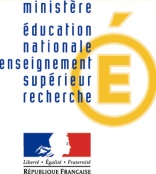 Extraits des besoins exprimés par la profession
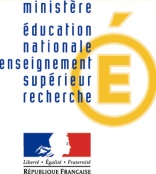 Extraits des besoins exprimés par la profession
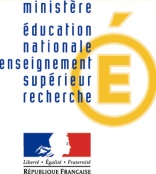 Rappels des compétences mobilisées – Extraits en rapport avec les principales évolutions
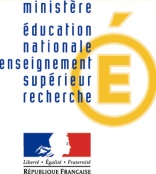 SAVOIRS ASSOCIÉS AUX COMPÉTENCES
S1. Culture générale et expression
S2. Anglais
S3. Mathématiques
S4. Sciences physiques appliquées
S5. Aspects administratifs et juridiques de l’acte de construire
S6. Aspects environnementaux
S7. Communication technique
S8. Approche scientifique et technique des ouvrages
S9. Technologie de construction
S10. Aspects économiques et financiers
S11.Gestion du temps et des ressources humaines et matérielles
S12 Procédés et techniques de mise en œuvre
S13 Essais, mesures et contrôles
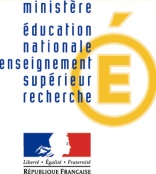 S 5 Aspects administratifs et juridiques de l’acte de construire - extraits
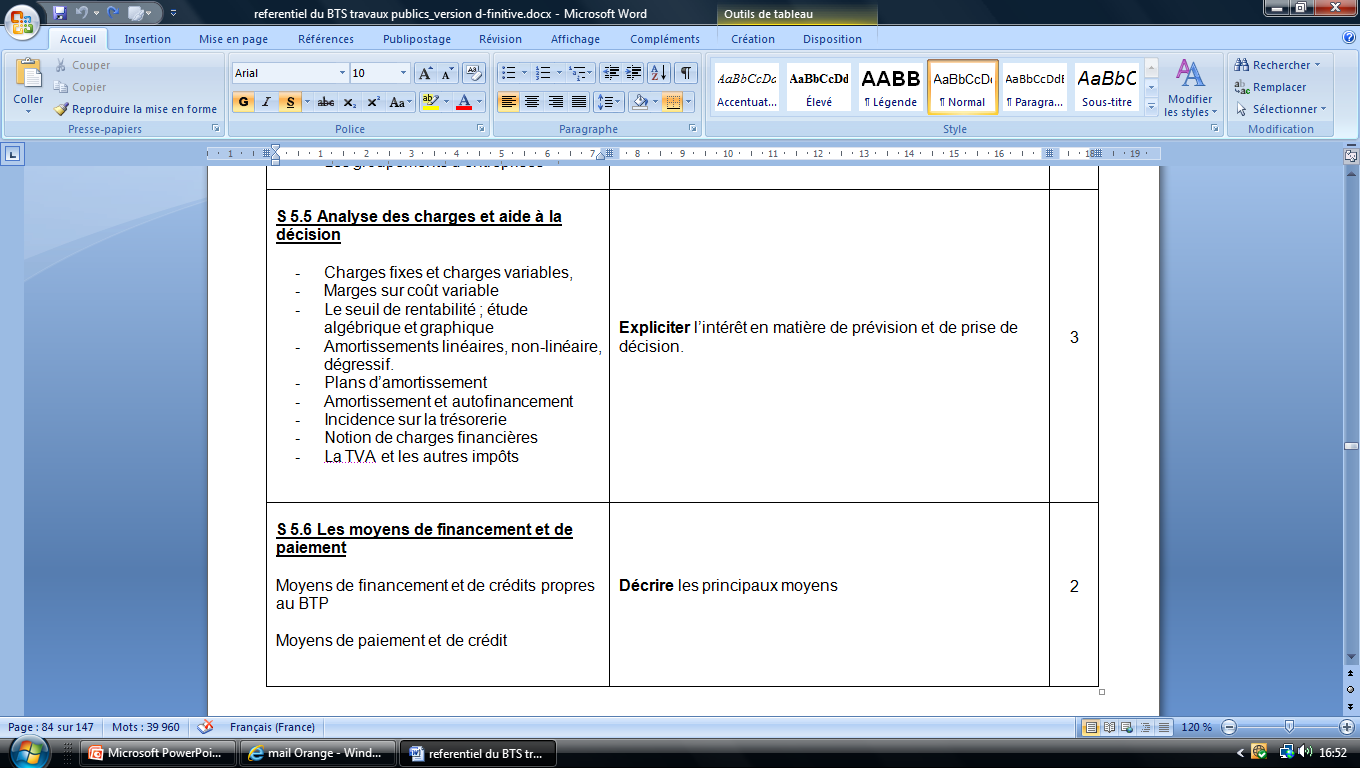 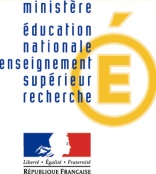 S6. Aspects environnementaux - extraits
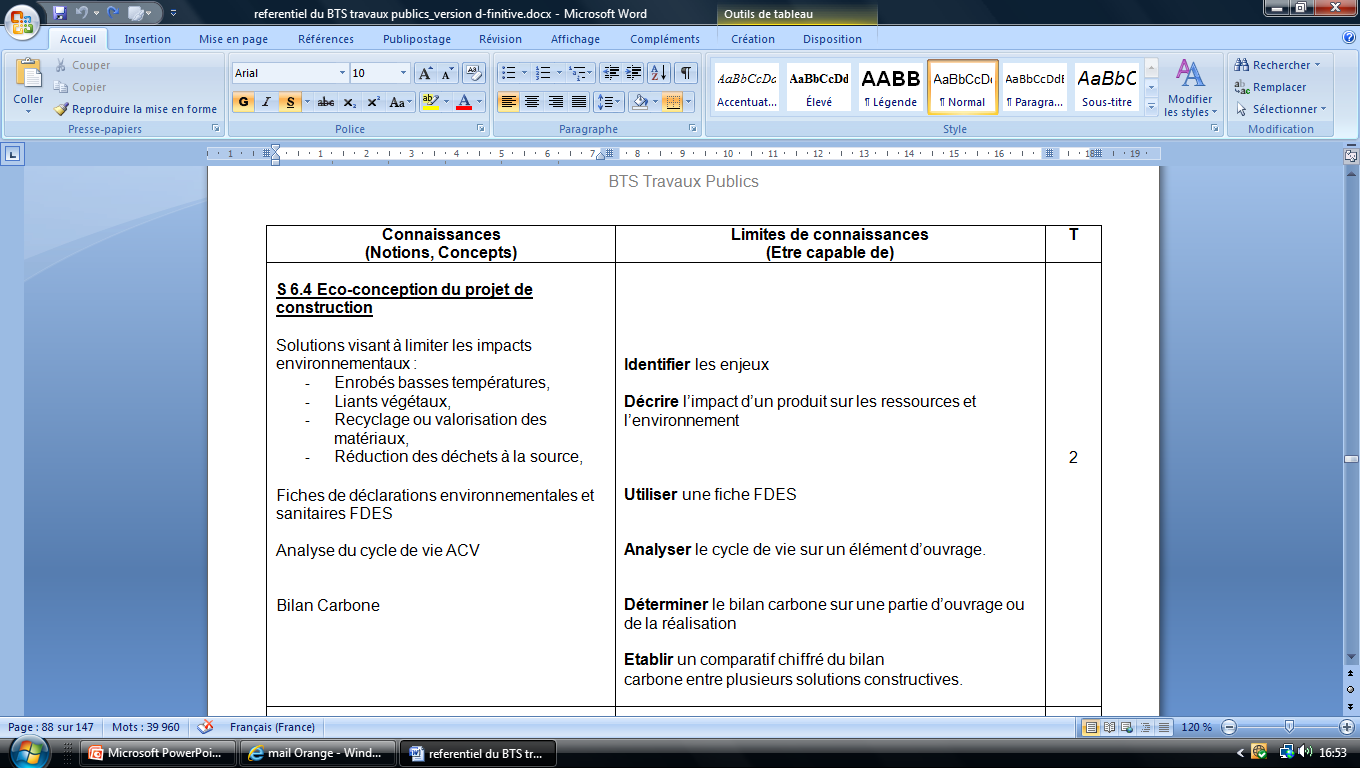 Page 88
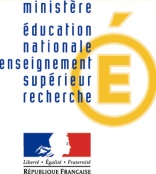 S 7 Communication technique - extraits
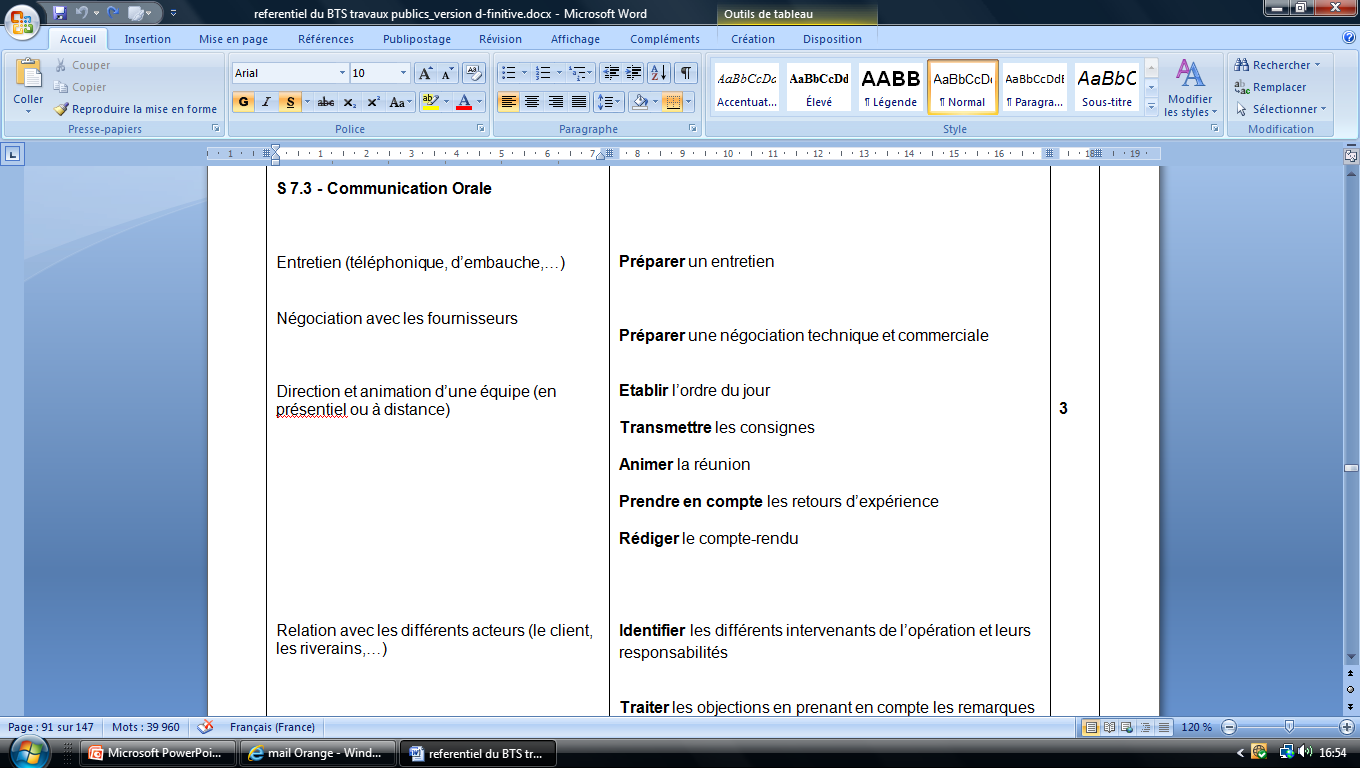 Page 91
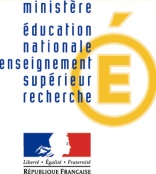 S 8 Approche scientifique et technique des ouvrages - EXtraits
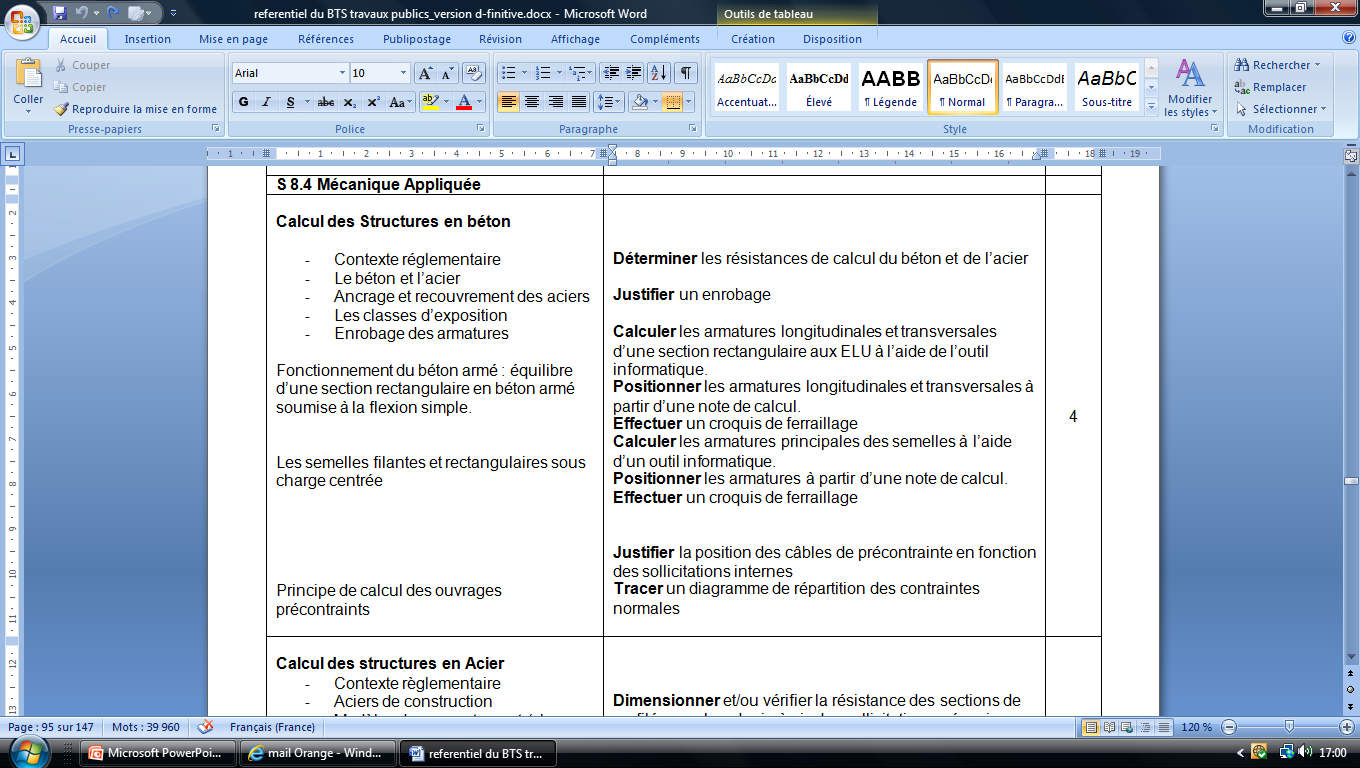 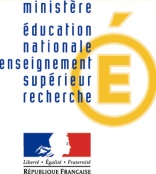 S11.9 Gestion du temps et des ressources humaines et matérielles - extraits
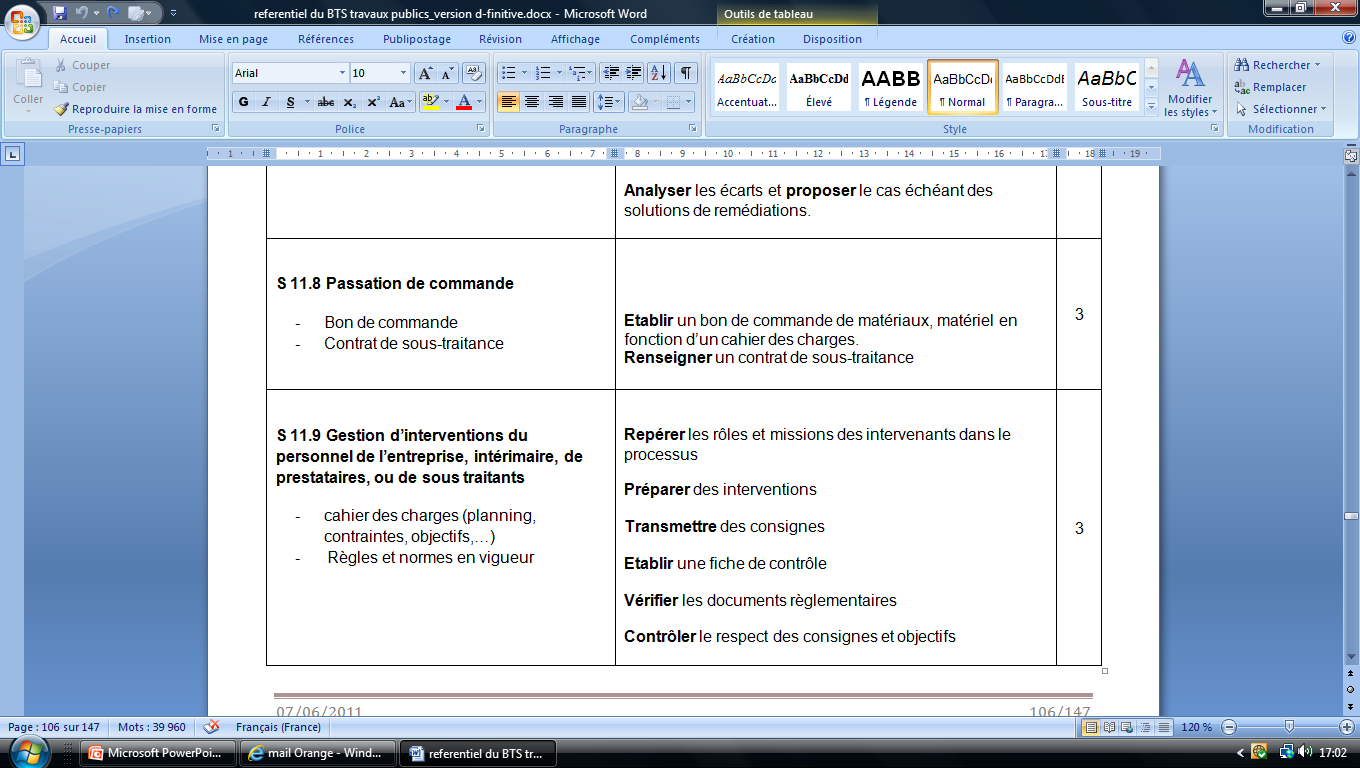 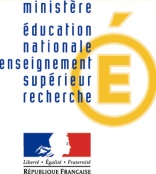 S 13 Essais, mesures et contrôles - extraits
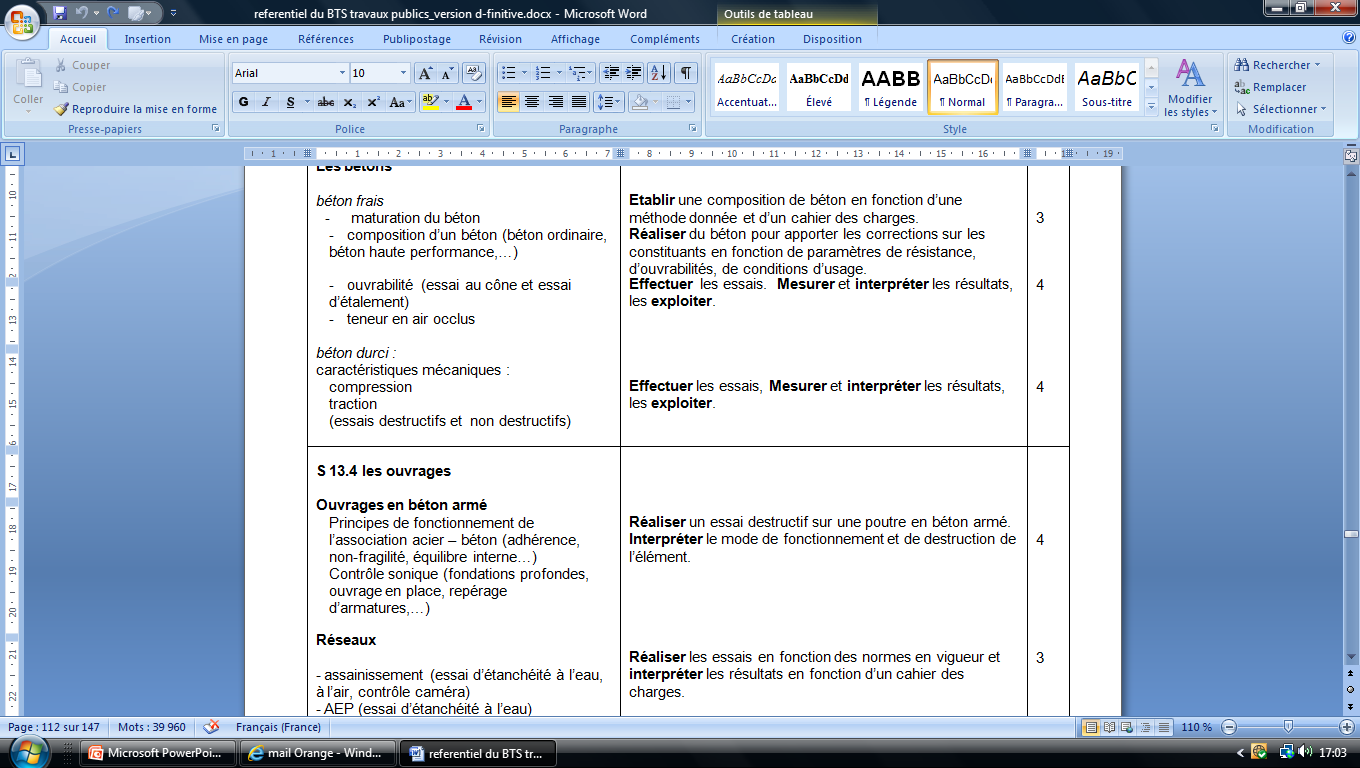 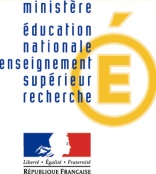 Hora	ires
Accompagnement personnalisé

 Plus d’heures à effectifs réduits
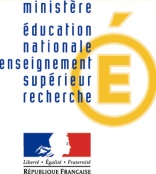 Merci pour votre attention
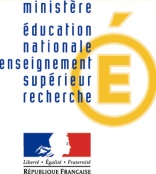